Community Health
Nursing (K.R.C.H.N- Basic)
March, 2021 class
26th April, 2021
Brain storming
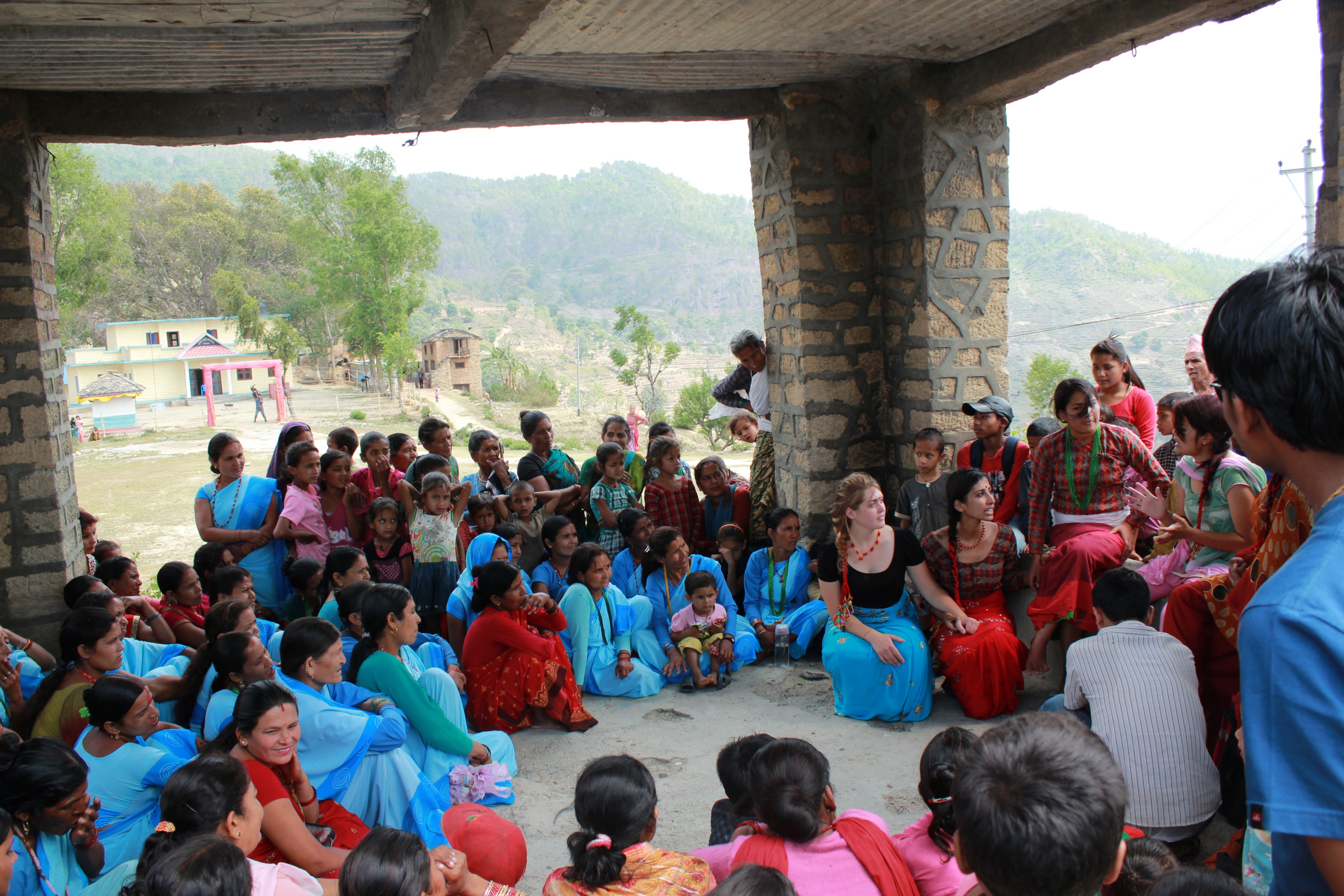 Objectives
By the end of the lesson the learners should be able to:
Define terms; community, community health, health
Describe the pathway of disease and health
Describe factors that influence individual 
Describe factors that influence community health
Describe and appreciate the community health process
Definitions
Community health – part of health care concerned with the health of the whole population and the prevention of diseases
Involves:-
Promotive
Preventive
Curative
Rehabilitative  services.
Definitions
Community-  group of people sharing goals, needs and resources;
can be a small or a large group of people or families
The group should be within a certain geographic area
Components of a community include:-
People
Goals
Environment
Boundaries
Social structures
CONTINUATION…
The component interact to influence health of the community
There are various entities in a community that work together
Members
Government agencies
Faith- based organisations
Private organisations
Non- governmental organisations
Continuation…
These entities work together to improve prevailing health status
Multisectoral approach together with community participation and involvement ensure well being of the population

To interact with a community effectively ;
A health worker should understand:-
Leadership/administration
Communication
Health structures
Continuation..
Through its members a community;
 uses/utilizes the available resources to improve the living conditions
This brings about the functions of a community
 recreation,
 procreation, 
socialization, 
education, 
income generating activities, 
environmental health activities, 
administrative and discipline of rogue members
Note:
Community components, structure and functions influence community health 
Therefore need for effective health services to;
Improve
Correct
Promote the health of the people
Health
According to WHO, health is a state of complete physical,
 mental and social well being of an individual and
 not merely the absence of disease of infirmity
Disease pathway
Process through which a disease or illness takes 
From onset till recovery / disability/death
Pathway of health
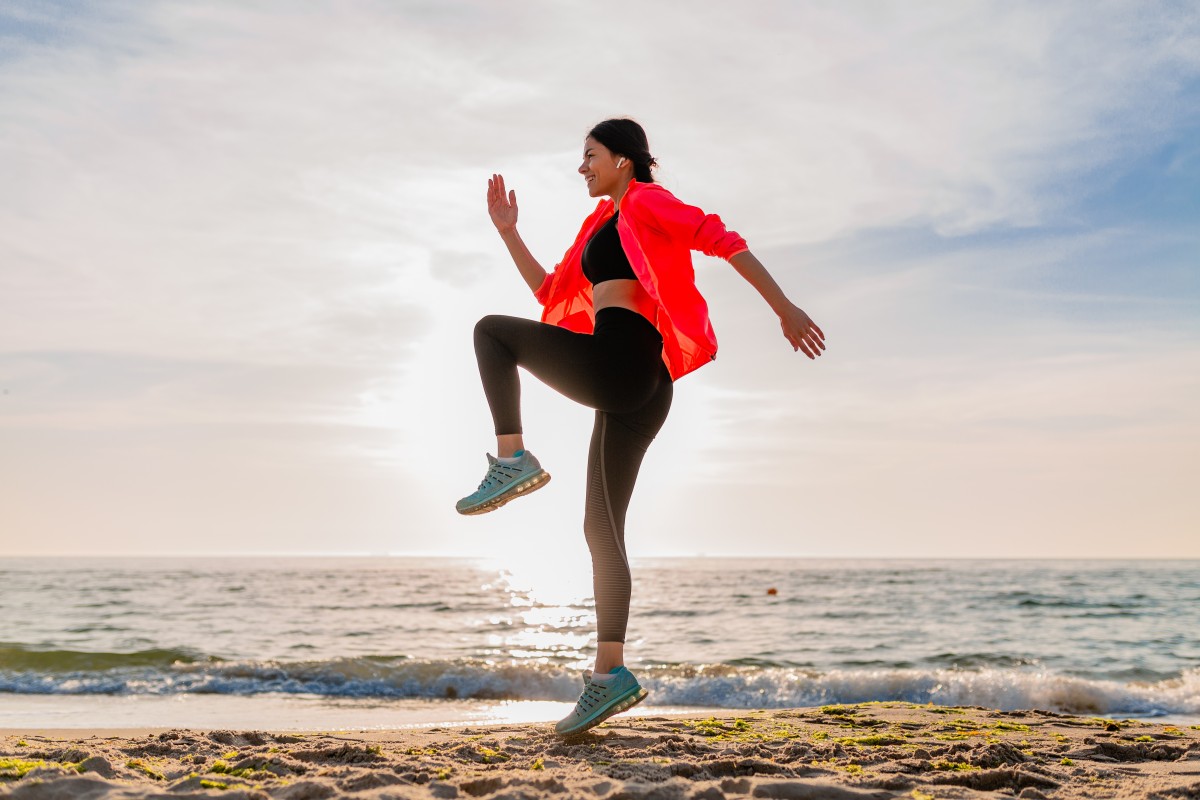 Full recovery
Permanent disability
Path way of health
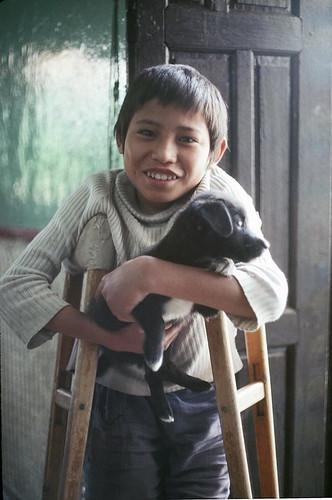 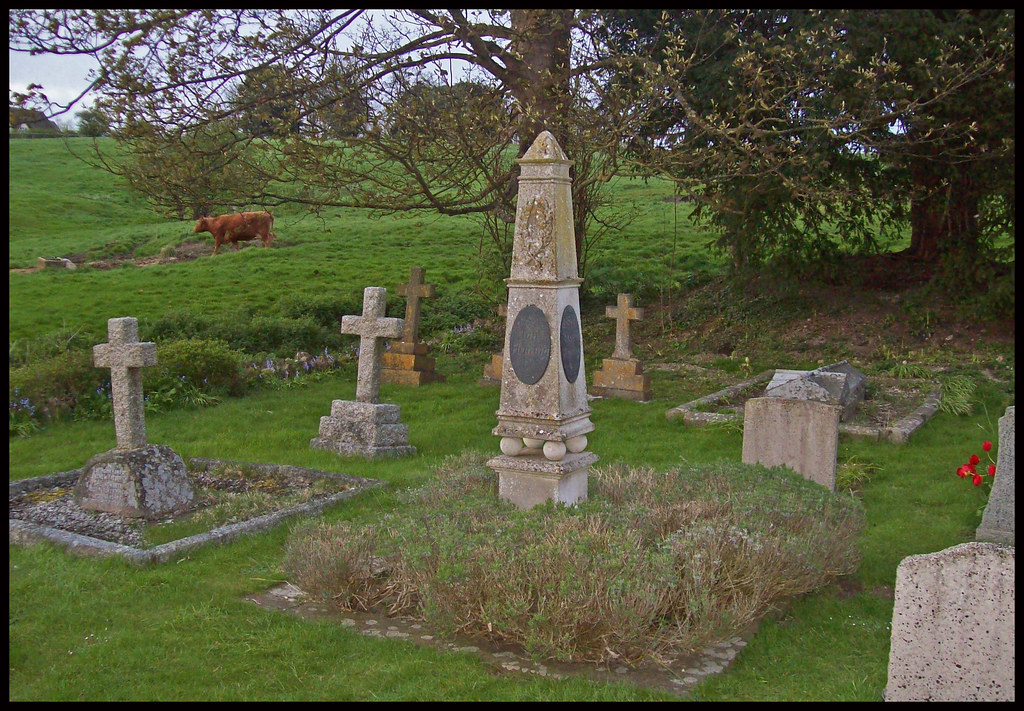 Passage of time
Continuation..
At first there is a healthy individual (well and healthy)
Ideally this is the way it should be along the pathway of health
Something goes wrong when an infection sets in:-
Initially the infected individual might be unaware (the disease is sub clinical or pre-symptomatic.
Some diseases will remain without symproms and individual is termed as asymptomatic
Continuation …
When symptoms appear, the disease is termed as clinical
Some of signs and symptoms that appear are fever, cough, diarhoea.
Symptoms lead to health services seeking behaviour
This is the most known stage since patients are inpatients or outpatients
Patient are treated and manged at different level
Continuation..
During and after treatment some individuals get to:-
Full recovery
Permanent disability 
Death
Individual sickness and community health
What individuals do  or fail to do determines their health
This plays a vital role in development of a disease
When maintenance of health fails people visit health institutions to seek health care.
Some take home remedies and still recover at home.
It is therefore not easy to know the number of sick people in a population
This hinders effort of controlling diseases especially communicable diseases
Factors influencing individual health
Social 
Cultural 
Economic 
Education 
Environment 
Genetics 
Perceptions 
Health facility 
Physical condition
Healthy behaviour
Un healthy behaviour
Factors influencing community health
Nutrition 
Water
Environment
Transport
Communication network
Leadership
Housing 
Social structure
Community health process
Community diagnosis
Monitoring and evaluation
Health factors and resources identified
Planning and implementation
Comparison between community and individual health care
Summary
Community health is concerned with :
the health of the population
Prevention of diseases in the community
Health of individuals is determined by their behaviour, lifestyle and practises
Congratulations you have reached the end of the lesson
Questions?
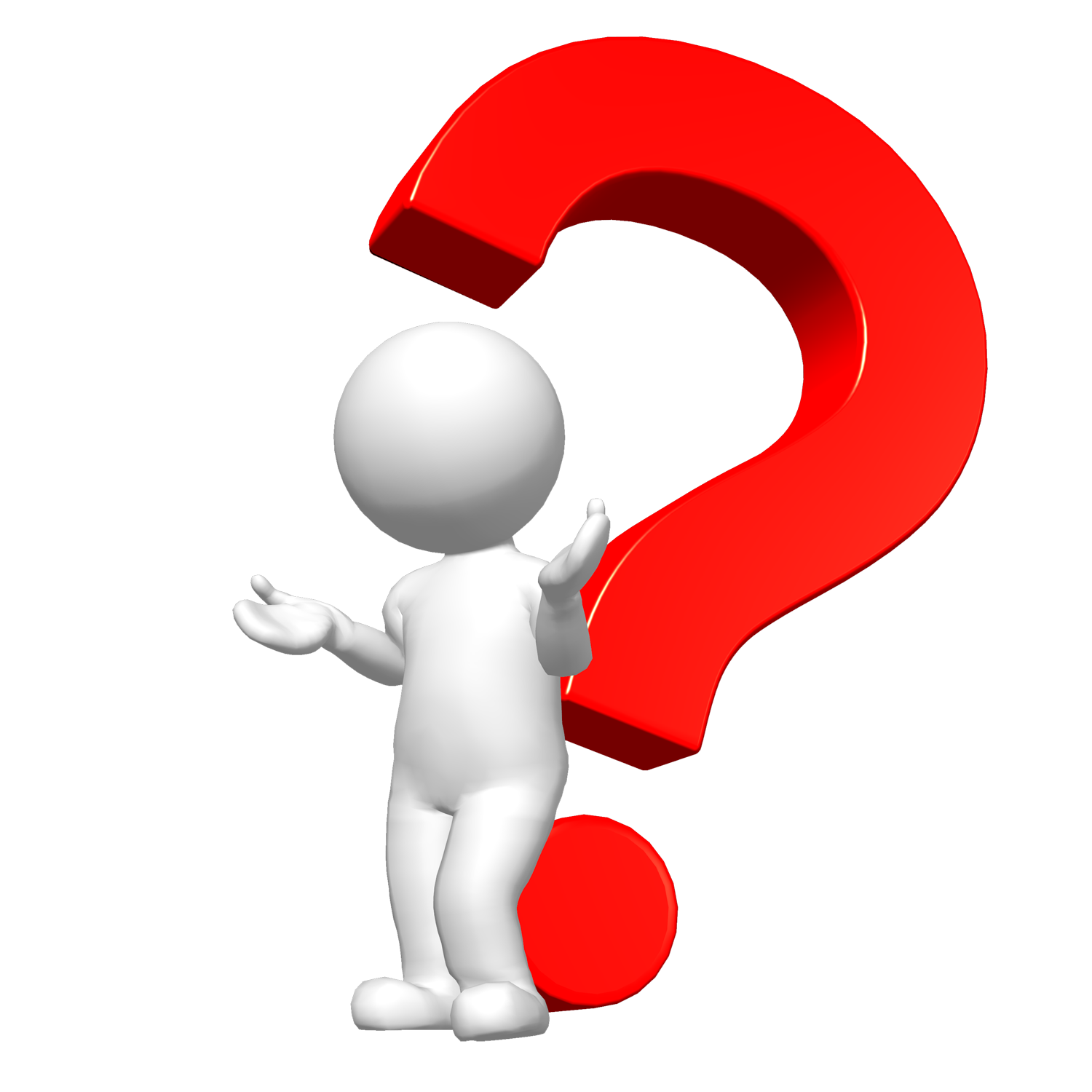 Assignment
Read and make short/brief notes on primary methods of disease prevention.
Should be a write up of at least 500 words and should be submitted on or before Friday 30th April, 2021.
References /further reading
Wood, C.(2008) communicable diseases, AMREF
Mackenzie, J and Green, w. (2016) Community health (Online) Available at:
Community Health | Encyclopedia.com  [Accessed April 2021].